7 billion people in the world!!
World Population by country:
2015:

What 10 countries have the largest population in the world?
http://www.census.gov/popclock/

http://www.geoba.se/population.php?pc=world
7 billion people in the world!!
http://youtu.be/sc4HxPxNrZ0 (7 billion people)

http://www.youtube.com/watch?v=4B2xOvKFFz4    (worlds most typical person)
Worlds Most Average/Typical Person?
Male or Female?

Age?

Race/Ethnicity?

How much $$ do they make per year?

Left or Right handed?

Cell Phone or no Cell Phone?
7 billion people in the world!
7 billion people in the world
Population Density:  measure of the number of people per unit of land
America today: About how many people lived in the area the red and yellow arrows are pointing to?
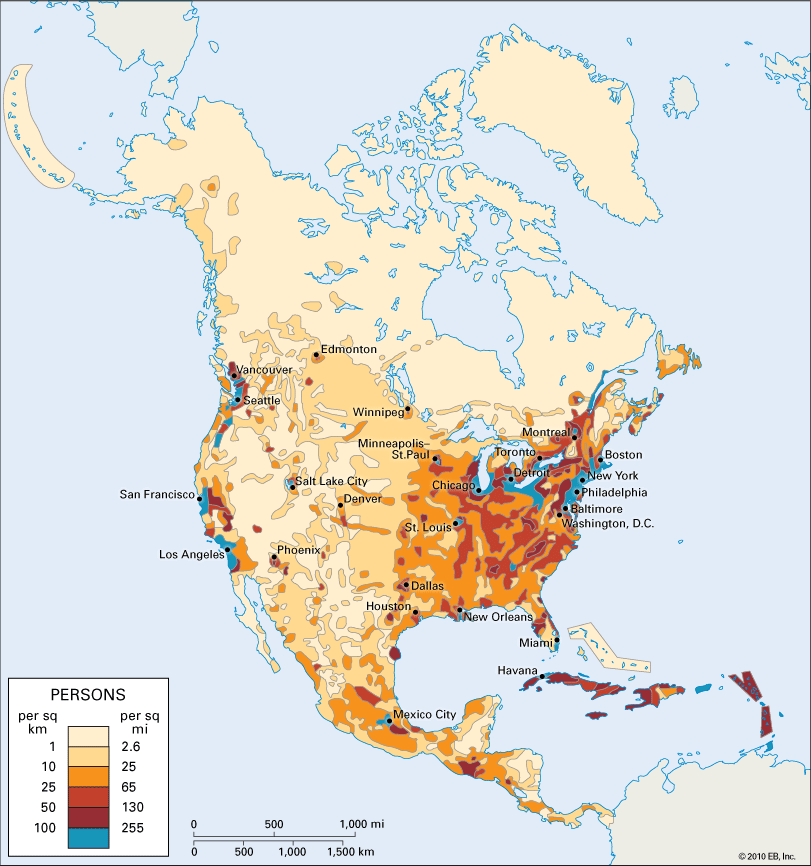 Why??
Why don’t people spread out?  Why do we live so close together?

Any solutions on how to reduce our DENSE population?

Read pg. 74-79